United States History
The New Deal:  REFORM
[9.04]
Dr. King-Owen
Reform
Reform acts of the New Deal tried to fix the economy to prevent future problems
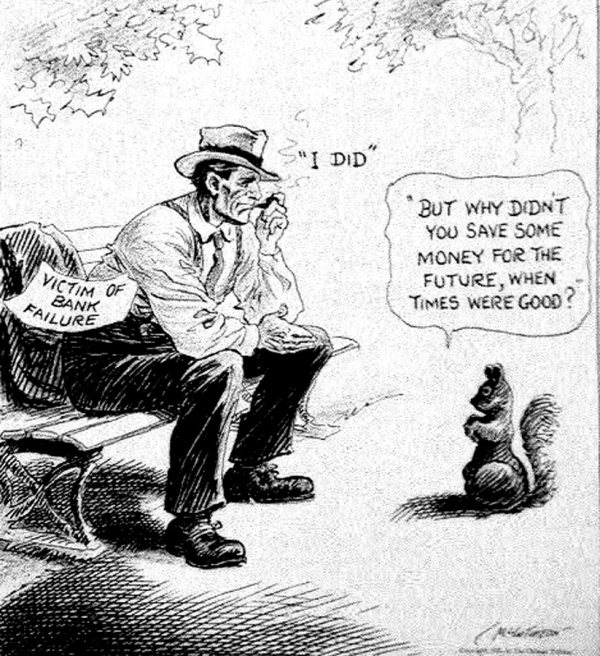 Glass-Steagall Banking Act, 1933
1933 – FDR declared a “bank holiday” to stop people from taking their money out of banks
GS Act created the Federal Deposit Insurance Corporation—which insured bank deposits against loss
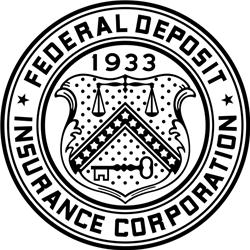 Securities and Exchange Act, 1933-1934
Regulates buying and selling of stock
Prevents fraud in sale of stock
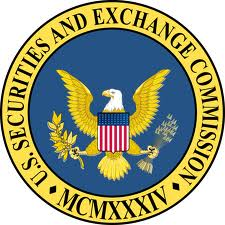 Social Security Act, 1935
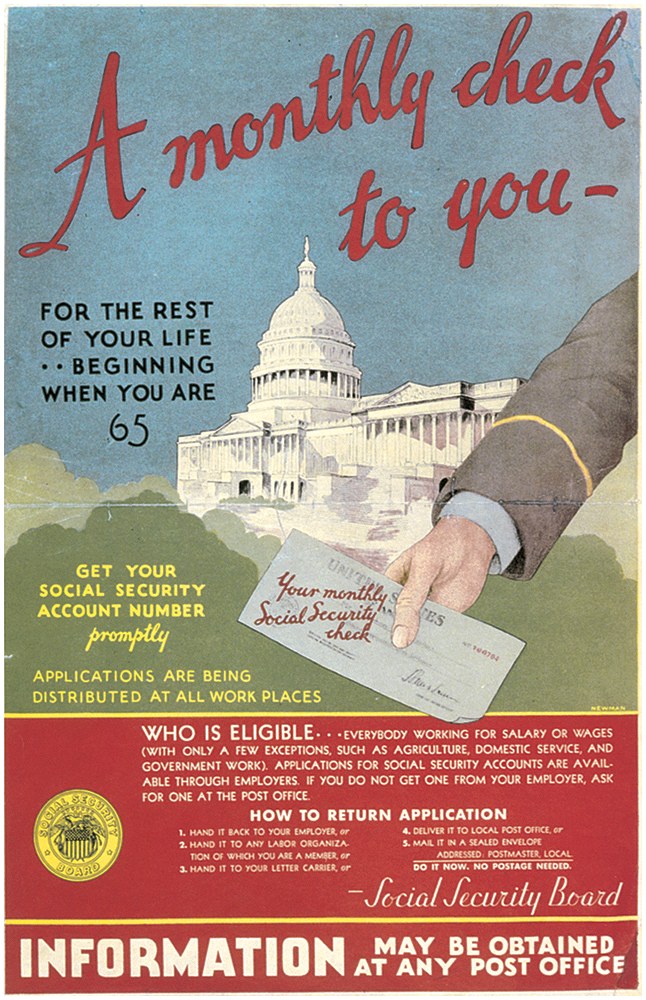 Set up pensions for the elderly and disabled workers
Workers would pay taxes to provide them with savings in the future
Wagner Act, 1935
Protected unions by forbidding employers to:
Discriminate against union members
Refuse to collectively bargain
Force workers to not join unions
Created the National Labor Relations Board to resolve employer-worker disputes
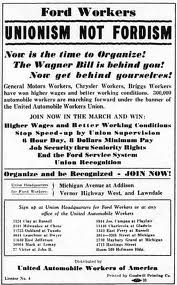 Fair Labor Standards Act, 1938
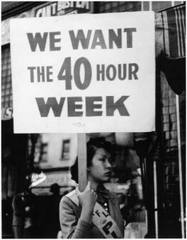 FLSA created a minimum wage and maximum hours (40 hours/week and 40 cents an hour by 1945)
Banned some forms of child labor
Democrats + Labor Unions
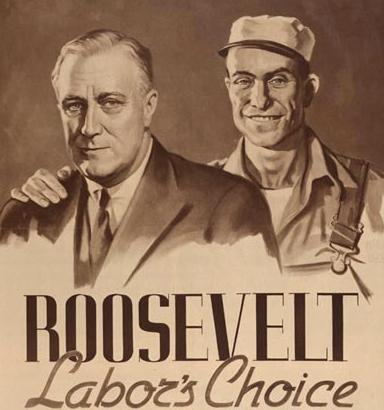 Reforms that helped labor unions created a strong link between Democrats and labor unions